クラブ研修リーダーセミナー
本日はご出席頂き
有難うございます
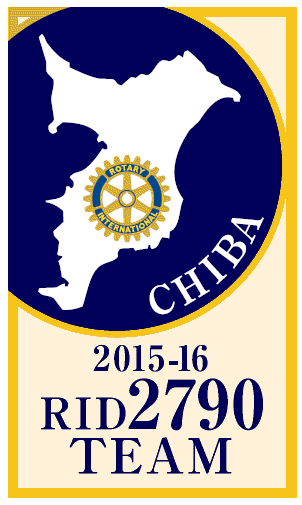 ＲＩＤ２７９０ 地区研修委員会
本年度の国際ロータリーテーマ
世界へのプレゼントになろう
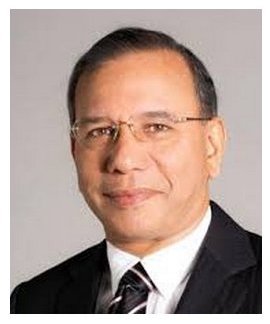 Ｋ．Ｒ．ラビンドラン
2015－16年度
国際ロータリー会長
研修の重要性について
決議10－01 　　15ページ
新会員も古くからの会員も含め、ＲＩならびにロータリー財団の目標、規則、リソースに関する知識が欠如しているロータリアンが多く見られる。これは、クラブが徹底した定期研修を提供していないことに起因している。さらに、クラブ会長などといったクラブの責務を引き受ける前に、指導力を改善する機会が与えられていないロータリアンが多すぎる。　（一部割愛）
フランス　Lille-Europe クラブ 提案
－ １ －
クラブ研修リーダーを理事に加える
クラブの役員は
　・ 会長、直前会長、会長エレクト、幹事、会計
　・ 副会長、ＳＡＡ ⇒ クラブで決定する
理事会メンバー
　・ 会長、直前会長、会長エレクト、副会長、
　　幹事、理事は全員理事会メンバー
　・ 会計、ＳＡＡ ⇒ クラブで決定する
クラブ研修リーダーも、
　・ 理事に加えることを期待します
－ ２ －
クラブの役員等の任務は
クラブの役員の任務は
　・ 理事会が決定した事項を執行する

理事会の任務は
　・ クラブの管理主体 ⇒ クラブの意思決定機関

クラブ研修リーダーは
　・ 理事会の決議が、組織規程に合致している
　　かを検討し、助言して頂きたい
－ ３ －
ＳＡＡとクラブ研修リーダー
ＳＡＡは、委員会ではありません
　・ 例会等の会合がスムースに開催されるよう
　　監督する
　・ 例会等の運営には、会長以上の権限を有する

クラブ研修リーダーも、
　・ 理事に加えることを推奨します
　・ 研修を担当するので、パスト会長で、
　　組織規程等に詳しい会員が望ましい
－ ４ －
クラブ研修リーダー位置づけと役割について
委員会構成、委員会の役割は、クラブが決定する
地区研修委員会の願いは、
　・ 理事会のメンバーに加える事を期待する
　・ ＳＡＡと同様に扱う事を期待する
　・ 新会員のオリエンテーションを実施する
　・ 従来からの会員に対する研修を担当する
　　⇒　卓話、週報、家庭集会
－ ５ －
新会員オリエンテーション
クラブ研修リーダーの重要な任務の一つ
　・ 新会員予定者に、入会前にオリエンテーション
　　を実施する
　・ ロータリーとは、歴史、会員の義務と特典、
　　組織規程、その改正方法、例会への出席、
　　例会以外の会合、ロータリー財団、米山記念
　　奨学会、決議23－34等々、
　　ロータリーに関する事項を広く浅く説明する
　・ 所要時間は、２時間程度を推奨
－ ６ －
従来からの会員への研修
・ なるべく多くの例会で、ロータリーに関する卓話
　をする
・ 入会３年未満の会員研修をする
・ 週報に、ロータリーに関する記事を掲載する
・ 家庭集会（炉辺会合）を開催して、会員同士で
　ロータリーについて語り合う
－ ７  －
従来からの会員への研修
なるべく多くの例会で卓話をする
ロータリーについて卓話をする
　・ なるべく多くの例会で、クラブ研修リーダーとして
　　卓話をしてください
　・ 卓話が早めに終了した場合に、残り時間を使っ
　　てクラブ研修リーダーの卓話をしてください
⇒　リソースは、ＲＩのウエブサイト、手続要覧、
　　 ロータリーの友、その他の各種出版物等
－ ８  －
従来からの会員への研修
週報に記事を掲載する
週報をうまく利用する

　ＲＩや財団、米山奨学会等に関する記事

 　⇒　リソースは、ＲＩのウエブサイト、手続要覧、
　　　　ロータリーの友、その他の各種出版物等
－ ９ －
従来からの会員への研修
家庭集会を開催する
・ 家庭集会（炉辺会合）で、会員同士で語り合う
　　ことで、会員同士の絆が深まります

　・ 前以てロータリーに関する議題を発表し、
　　参加者全員に話してもらう
－ 10 －
従来からの会員への研修
第２部　テーブルディスカッション
・ コーヒーブレークの後、テーブルディスカッショ
　　ンを２回実施します
・ 名札に記載した番号のテーブルに着席して下さい
・ 各回ともに時間が限られていますで、発言は
　　司会進行役の方の指示に従って手短にお願
　　いします
－ 11 －
従来からの会員への研修
第２部　テーブルディスカッション
・ 司会進行役は、ディスカッションがスムースに
　　進むようにする役目です
・アンケートは、皆さんのクラブの実情を率直に
　　答えてください。ペナルティーなどありません
・ご質問は、最後の質疑応答の時間に
　　お受けします
－ 12 －
従来からの会員への研修
クラブ研修リーダーの手引き
・皆さんは、例会等で研修を実施して下さい
・ 研修の重要性について、クラブ研修リーダーの
　　皆さんのみでなく、指導的立場にある会員にも
　　しお話しして頂き、新しい会員への研修を一緒
　　に実施して貰いましょう
・会長エレクトの皆さんに、次年度の委員会
　　構成等についてアドバイスして下さい
－ 13 －
従来からの会員への研修
新会員入会式の手引き
・新会員オリエンテーションを必ず実施してください
・ 実施していないクラブでは、ガバナー補佐の皆
　　さんにお声掛けして下さい
・ガバナー補佐が都合が悪い場合には、地区研
　　修委員会でお手伝いします
－ 14－
従来からの会員への研修
新会員入会式の手引き
・ 入会式で襟章や四つのテスト等を贈呈する際に、
　　ただ渡すのではなく、一言付け加えて下さい
・ 新会員入会式の手引きに記載しましたので、
　　これを参考にして下さい
・17ページに記載した文章を参考にして、
　　新会員に入会の言葉を贈って下さい
－ 15－
各クラブの将来は、クラブ研修リーダーの皆さんのお力にかかっています。
皆さんのご活躍で クラブが活性化されるよう祈ります
－ 16－
ご清聴いただきまして
ありがとうございました
国際ロータリー第2790地区
　地区研修リーダー
　地区研修委員長
山 田　修 平